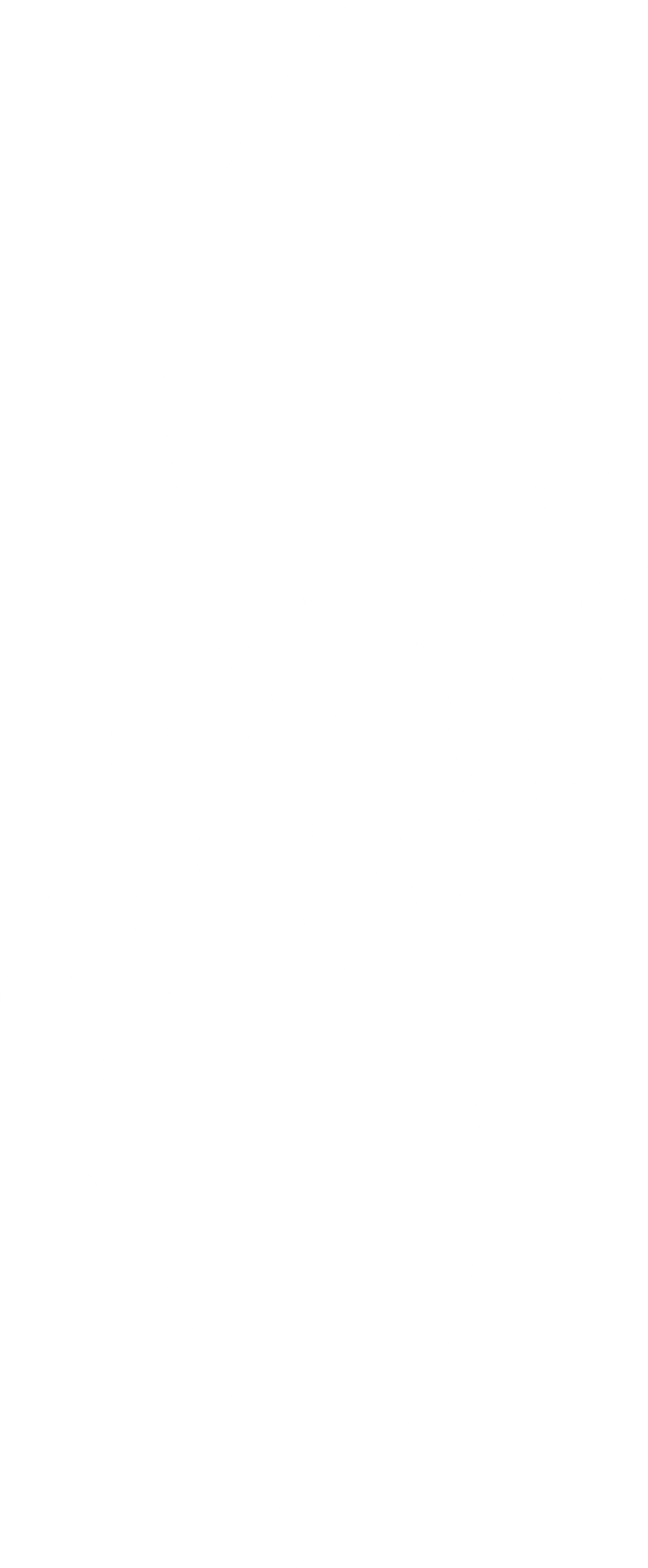 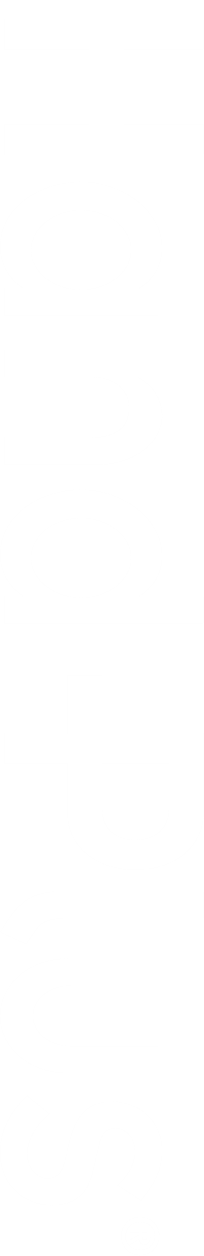 TECHNICAL DATA SHEET
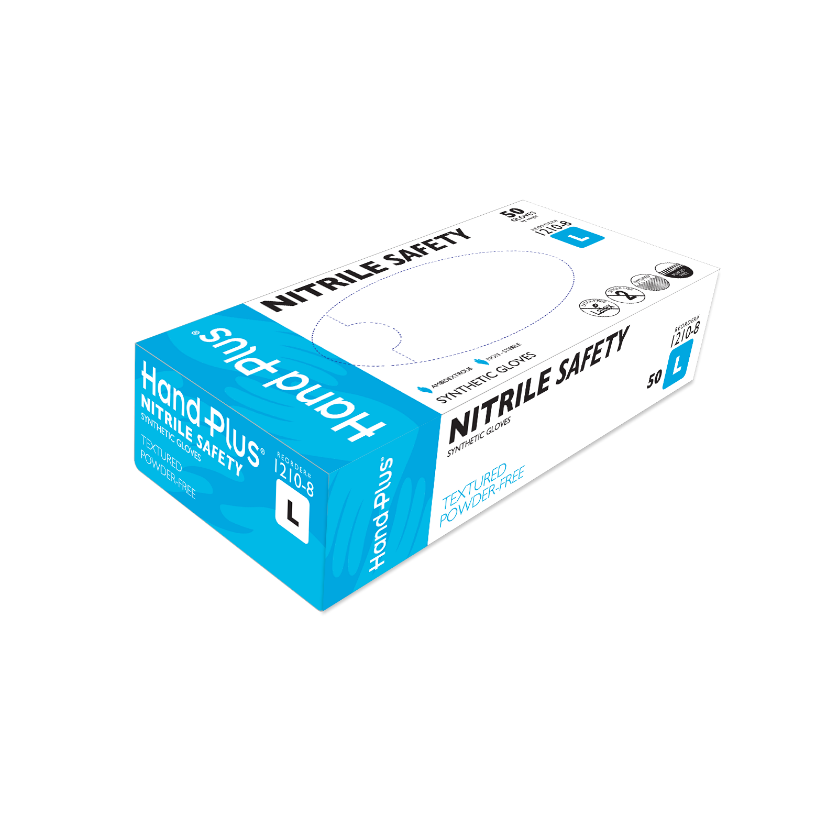 Handplus® Nitrile Safety Synthetic Gloves
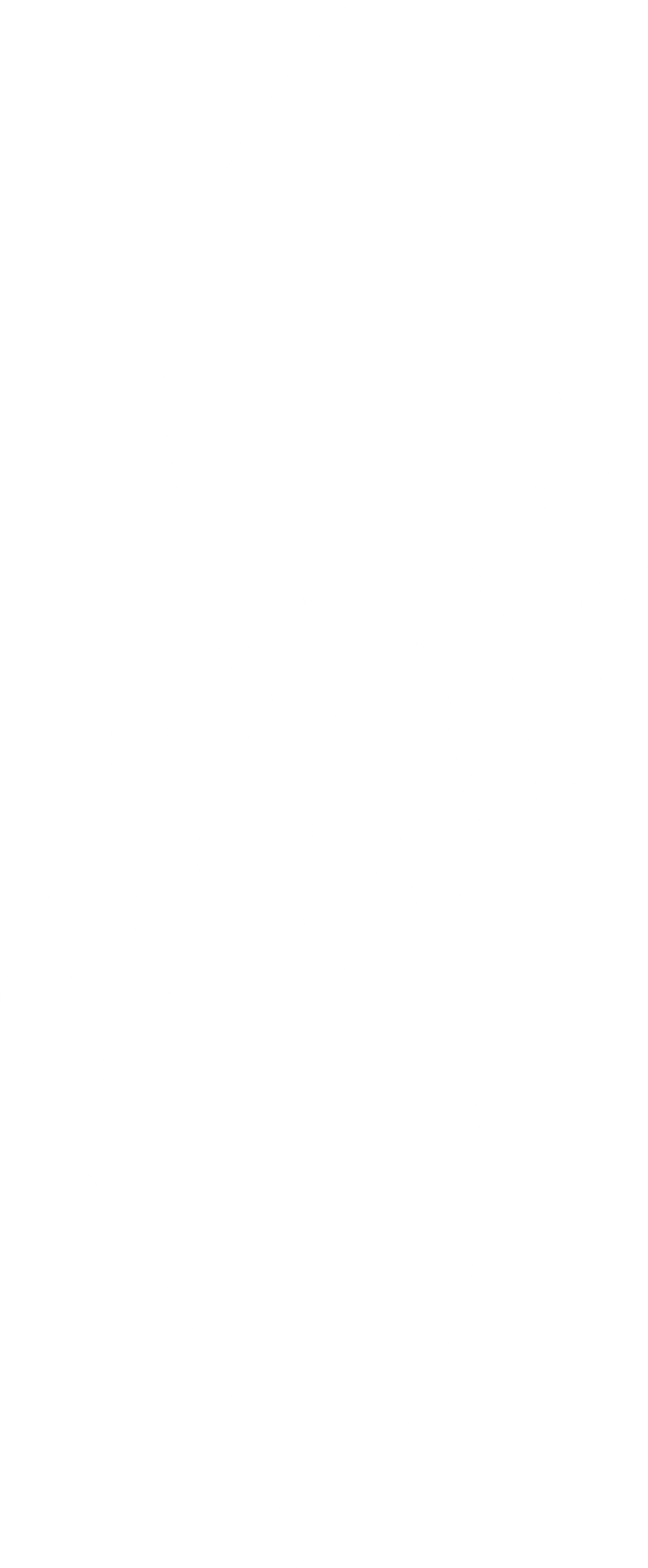 Features
All specifications are subject to change without notice.
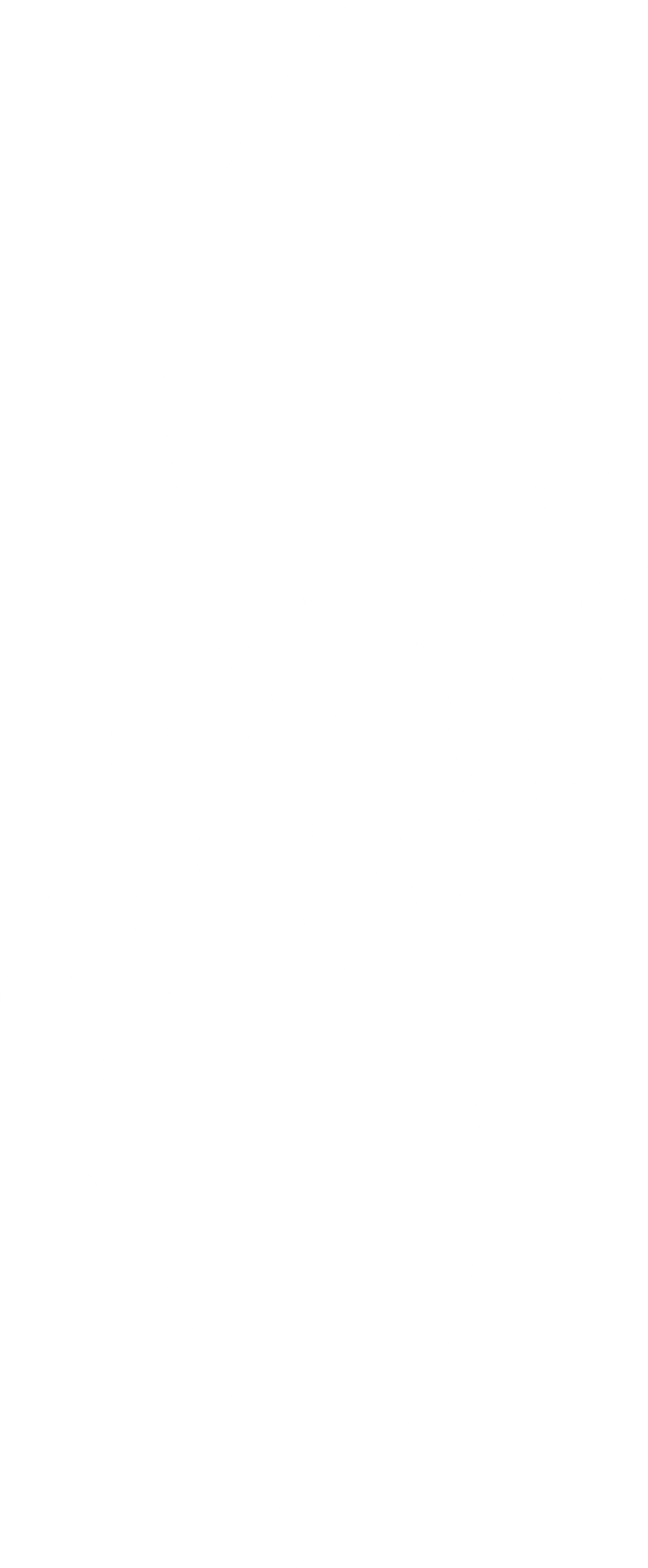 Quality Standards
Nitrile Safety Manufacturing Standards
Physical Properties
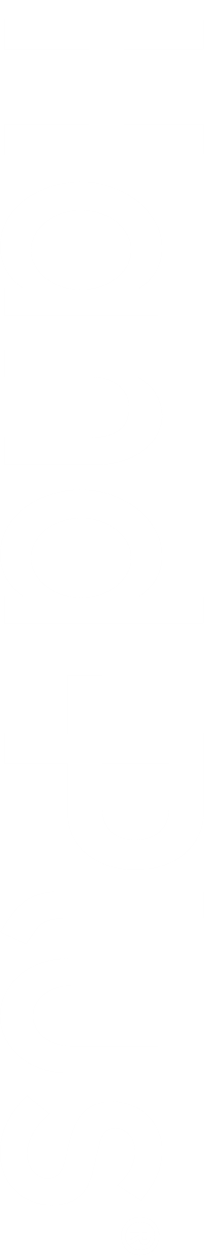 ©2019,                    , All Rights Reserved.